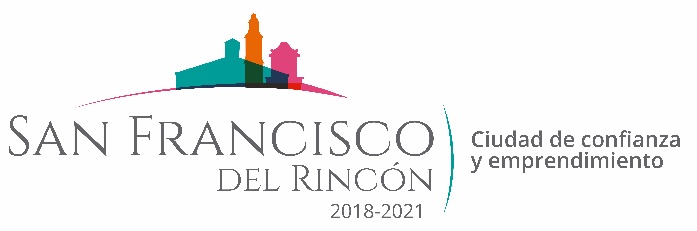 DANIEL FERNANDEZ GARCIA
DIRECTOR DE 
DESARROLLO SOCIAL Y HUMANO
RICARDO DANIEL TOBÓN GÓMEZ
ASISTENTE
MATEO PÉREZ BERNAL
COORDINADOR DE PROMOTORES
MARISOL MARQUEZ VALADEZ
AUX. JURIDICO
ANTONIO BUZO GONZALEZ
PROMOTOR SOCIAL A
VACANTE
SOCIAL A
ISIDRO CHAVEZ MONROY
PROMOTOR SOCIAL A
VÍCTOR OMAR RODRÍGUEZ RODRÍGUEZ
SOCIAL A
DESARROLLO SOCIAL Y HUMANO
ALMA DELIA PÉREZ MUÑOZ
PROMOTOR SOCIAL
YOANA CARINA JIMENEZ LARA
AUX. DE PROMOTOR SOCIAL
AFRA GARCÍA CENTENO
AUX. DE PROMOTOR SOCIAL
CARLOS CURIEL ROCHA
AUX. DE PROMOTOR SOCIAL
VACANTE
AUX. VINCULACIÓN SOCIAL
VACANTE
VINCULACIÓN SOCIAL
VACANTE
AUX. VINCULACIÓN SOCIAL